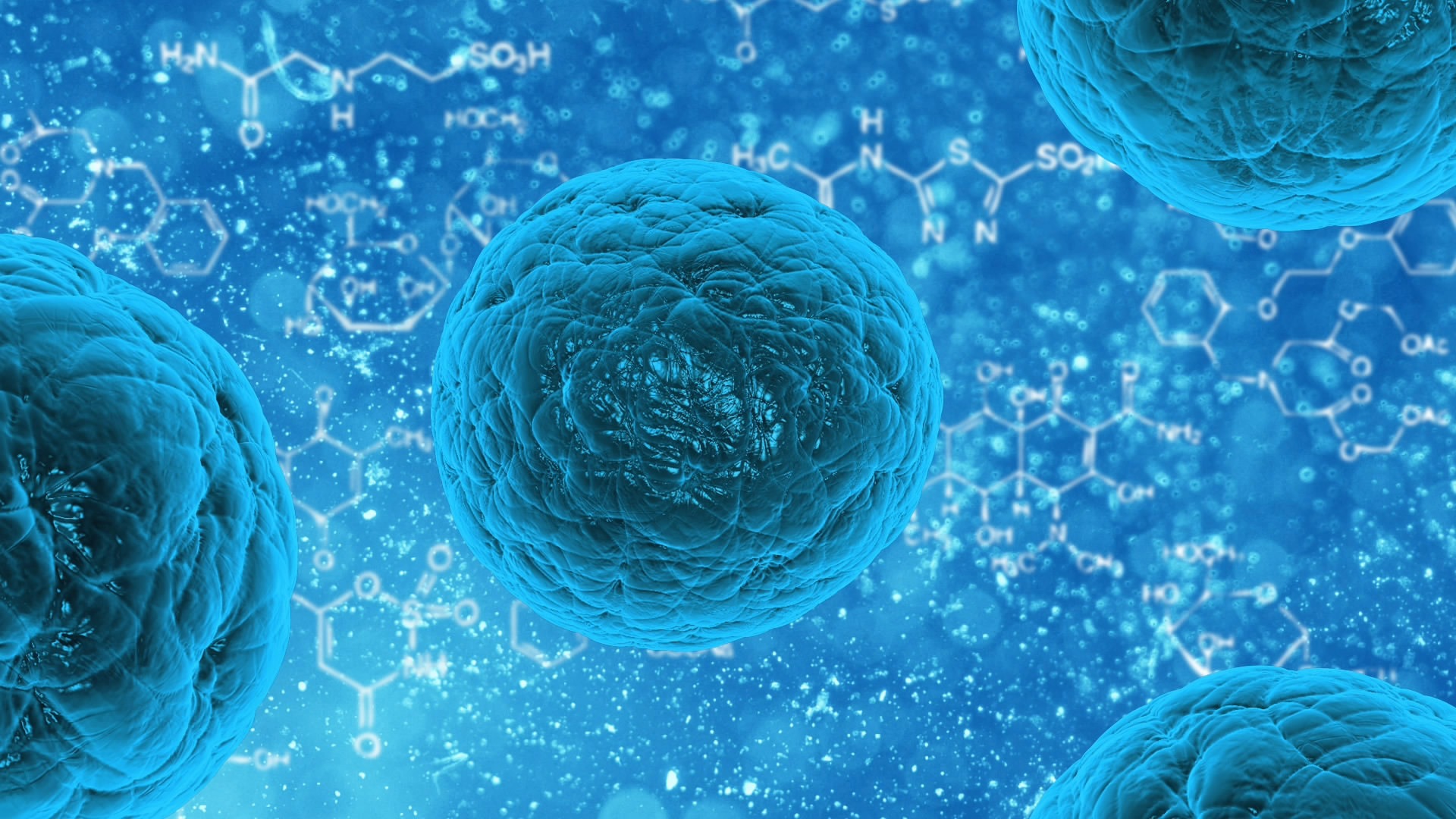 第5章  第1节
人教版  生物(高中)
)
降低化学反应活化能的酶
TO REDUCE CHEMICAL REACTION ACTIVATION ENERGY OF THE ENZYME
课堂导入
1．巴斯德以前，许多化学家认为发酵是纯              ，与              无关。1857年巴斯德提出发酵是由于                的存在，即有            的参与才能引起发酵；而德国化学家李比希却坚持认为引起发酵的是               中的某些物质，但这些物质只有在酵母细胞                    后才能发挥作用。两种观点争执不下。德国化学家李比希发现不含酵母细胞的             与活酵母是一样的，都能引起发酵，他将引起发酵的物质称为           ，最早从刀豆中提取出脲酶的是美国科学家         ，他用多种方法证明了酶是          。20世纪80年代，美国科学家切赫和奥特曼发现少数         也有生物催化功能。
化学过程
生命活动
活细胞
酵母细胞
死亡并裂解
酵母细胞
提取液
酿酶
萨姆纳
蛋白质
RNA
课堂导入
2.酶是               产生的，具有             作用的一类               ，其中绝大多数酶是           ，少数是          。
活细胞
蛋白质
有机物
催化
RNA
问题：1、酶被水解之后的产物是?
           2、酶的作用是什么？
酶的概念理解
化学本质：绝大多数是蛋白质，少数是RNA
合成原料：氨基酸和核糖核苷酸
元素组成：CHON/CHONP
来源：一般活的细胞都能产生
生理功能：催化作用
作用场所：细胞内和细胞外
关于变量的思考题
1.细胞中每时每刻都进行着许多                 ，统称为细胞代谢。
2.实验过程中可以变化的因素称为              。其中人为改变的变量称为            ，随着自变量的变化而变化的变量称做        ，除自变量外，实验过程中可能还会存在一些可变因素，对实验结果造成影响，这些变量称为             。除一个因素以外，其余因素都保持不变的实验叫做                 ，它一般设置            组和          组。
化学反应
因变量
变量
自变量
无关变量
对照实验
实验
对照
关于变量的思考题
探究温度对小麦种子萌发率影响的实验
1、自变量是什么？
温度
2、因变量是什么？
小麦种子的萌发率
3、无关变量有哪些？
水分、光照、种子等
方法步骤
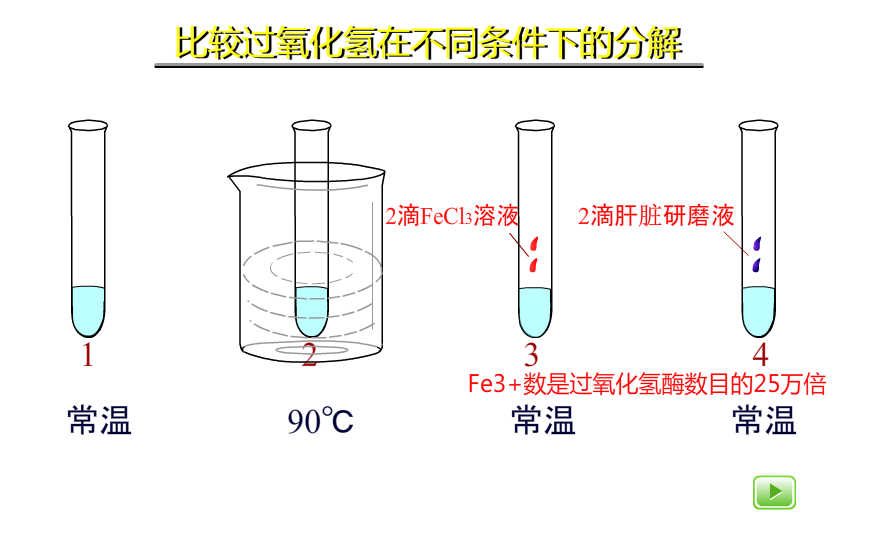 f
fff
比较过氧化氢在不同条件下分解的实验现象及理论分析
⑴ 实验设计及现象分析
常温下过氧化氢的分解速率十分缓慢
加热能促进过氧化氢的分解，提高反应速率
FeCl3中的Fe3+能加快过氧化氢分解的速率
新鲜肝脏中的过氧化氢酶能加快过氧化氢分解的速率
【合作探究】
（1）2号管现象与1号管不同，说明了什么？
2号试管放出的气泡多。这一现象说明加热能促进过氧化氢的分解，提高反应速率。
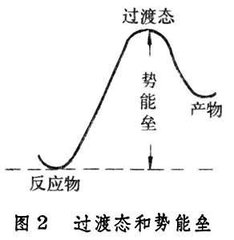 加热使过氧化氢分子获得能量，从常态转变为容易分解的活跃状态
【合作探究】
（2）、3号和4号管并未加热，也有大量气泡产生，说明什么？
说明（无机催化剂）FeCl3中的Fe3+和新鲜肝脏中的过氧化氢酶都能加快过氧化氢分解的速率。
问题：3、酶的催化原理是什么？
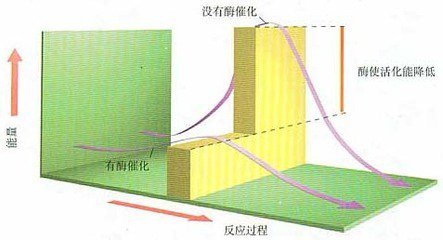 酶的催化原理是什么
4．分子从常态转变为                                的活跃状态所需要的          称为活化能。同无机催化剂相比，酶降低活化能的作用更      ，因而                 更高，这样细胞代谢就能在          条件下快速进行。
容易发生化学反应
能量
催化效率
显著
温和
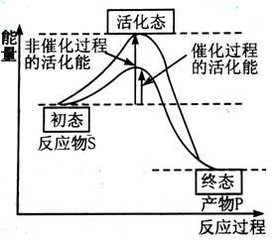 例题
关于“比较过氧化氢在不同条件下的分解”实验，开始实验时4支试管（1号试管对照；2号试管加热；3号试管滴入FeCl3溶液；4号试管滴入肝脏研磨滴）内的过氧化氢分子的能量状态如图所示，图中阴影部分表示分子正处于容易发生化学反应的活跃状态．表示4号试管的是（　　）
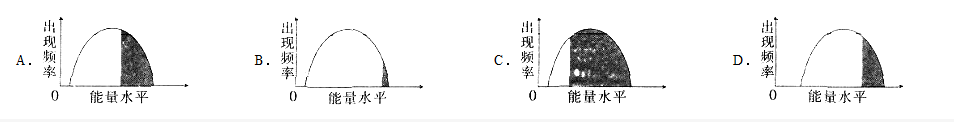 问题：4、酶反应前后变化吗？
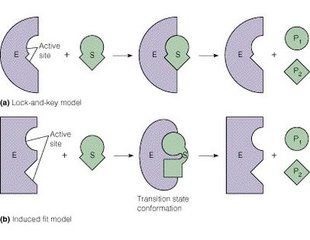 酶和一般催化剂的共性
(1)用量少而催化效率高
酶与一般催化剂一样,用量少而催化效率高。酶在细胞中的相对含量很低,却能使一个慢速反应变为快速反应。
(2)反应前后性质和数量均没有变化
和一般催化剂一样,酶仅能改变化学反应的速率,并不能改变化学反应的平衡点。酶本身在反应前后不发生变化。
(3)可降低反应的活化能
催化剂(包括酶在内)能降低化学反应的活化能。
区别：酶降低化学反应的活化能的效果更显著
及时训练
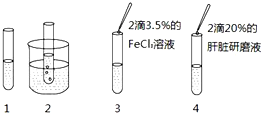 图为实验“比较过氧化氢在不同条件下的分解”示意图，下列说法正确的是（　　）
A．本实验的自变量是不同的催化剂 
B．本实验的无关变量有温度和酶的用量等 
C．3　号与4　号试管构成对照实验，可表明酶具有高效性 
D．分析　1　号、2　号试管的实验现象可知加热能降低反应的活化能
酶的特性
酶和无机催化剂相比有什么特殊之处？
与无机催化剂相比酶的作用特点是具有高效性、专一性、酶的作用条件比较温和，容易受温度、酸碱度的影响．
酶的特性
探究1：4号比3号气泡更多，说明什么？体现了酶的什么特点？为什么说酶对于细胞内化学反应的顺利进行至关重要？

注意的问题
（1）、一定要选用新鲜的肝脏，为什么？

（2）、将肝脏制成研磨液有什么意义？
4号试管的反应速率比3号试管快得多。体现了酶的高效性。
新鲜肝脏中含有较多的过氧化氢酶。
使肝细胞内的过氧化氢酶释放出来，增加酶与底 物的接触面积。
酶的特性
（3）、滴入FeCl3溶液和肝脏研磨液时，可否共用一个吸管？为什么？
不能；由于酶具有高效性，若滴入的FeCl3溶液中混有少量的过氧化氢酶，会影响实验准确性
高效性
探究2：酶的催化效率为什么比无机催化剂更高？
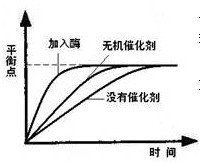 FeCl3中的Fe3+和新鲜肝脏中的过氧化氢酶都能降低化学反应的活化能。但是酶显著降低催化反应需要的活化能。
酶的特性
专一性
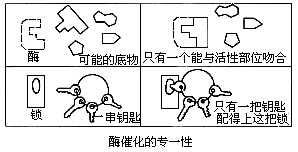 酶的分类
(1)根据酶在细胞中的分布可分为:胞外酶(如各种消化酶)和胞内酶(如呼吸酶、与光合作用有关的酶)。
(2)根据酶所催化的化学反应性质分为:水解酶、氧化酶、转录酶、逆转录酶、合成酶等。
温度影响酶的活性
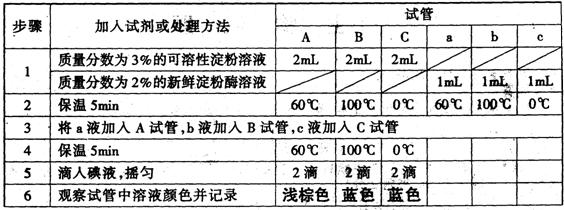 温度影响酶的活性
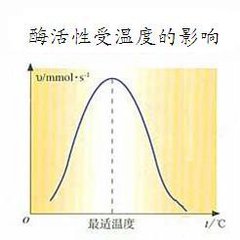 高温会破坏酶的空间结构，从而使酶失去活性，并且这种破坏是不可逆的。
    低温可以使酶的活性暂时性的失活，这种事可逆的，条件合适的话酶的活性会重新恢复。
及时训练
下列关于酶的叙述，正确的是（　　）
   A．低温能降低酶活性的原因是其破坏了酶的空间结构
  B．酶的基本组成单位是氨基酸或脱氧核苷酸
  C．酶是活细胞产生的，在细胞内和细胞外均可以起作用
  D．酶在催化过程中不断被消耗
及时训练
下列关于酶的说法中正确的是（　　）
A. 酶的合成一定需要核糖体，但不一定需要高尔基体
B. pH较低时一定会降低酶的活性，但温度较低时则不一定会降低酶的活性
C. 酶能降低化学反应的活化能，在任何条件下降低活化能的效果一定比无机催化剂显著
D. 所有活细胞都具有与细胞呼吸有关的酶，但不一定都分布在线粒体
当堂检测
1．下列关于酶的概念，最准确的叙述是（     ）
A  酶是一种蛋白质               
B  酶是一种具有催化能力的蛋白质
C  酶是活细胞产生的一种蛋白质   
D  酶是活细胞产生的具有催化能力的一种有机物
2、催化脂肪酶水解的酶是（     ）
A、肽酶           B、蛋白酶        
C、脂肪酶         D、淀粉酶
D
B
当堂检测
3、斯帕兰札尼发现，放在鹰胃内的肉块经过一段时间后消失了。这主要是由于鹰胃内有起了作用的(    )
   A．胃蛋白酶     B．胃淀粉酶     
   C．盐酸溶液     D．物理性摩擦
4．选用新鲜肝脏做酶的高效性实验，是因为新鲜肝脏中 (    )
    A．含Fe3+多          B．过氧化氢酶易发挥作用
    C．含的酶的种类多   D．过氧化氢酶多且活性强
A
D
版权声明
感谢您下载xippt平台上提供的PPT作品，为了您和xippt以及原创作者的利益，请勿复制、传播、销售，否则将承担法律责任！xippt将对作品进行维权，按照传播下载次数进行十倍的索取赔偿！
  1. 在xippt出售的PPT模板是免版税类(RF:
Royalty-Free)正版受《中国人民共和国著作法》和《世界版权公约》的保护，作品的所有权、版权和著作权归xippt所有,您下载的是PPT模板素材的使用权。
  2. 不得将xippt的PPT模板、PPT素材，本身用于再出售,或者出租、出借、转让、分销、发布或者作为礼物供他人使用，不得转授权、出卖、转让本协议或者本协议中的权利。
【巩固练习】
1．唾液淀粉酶进入胃后，将 (     )
    A．继续催化淀粉水解     B．受胃液保护不分解
    C．不发生变化               D．自身被分解
2．与验证酶的高效性成功与否关系不大的是(      )
    A．试管是否干净           B．肝脏是否新鲜
    C．卫生香是否点燃        D．是否有对比实验
D
C